«Круиз без виз»
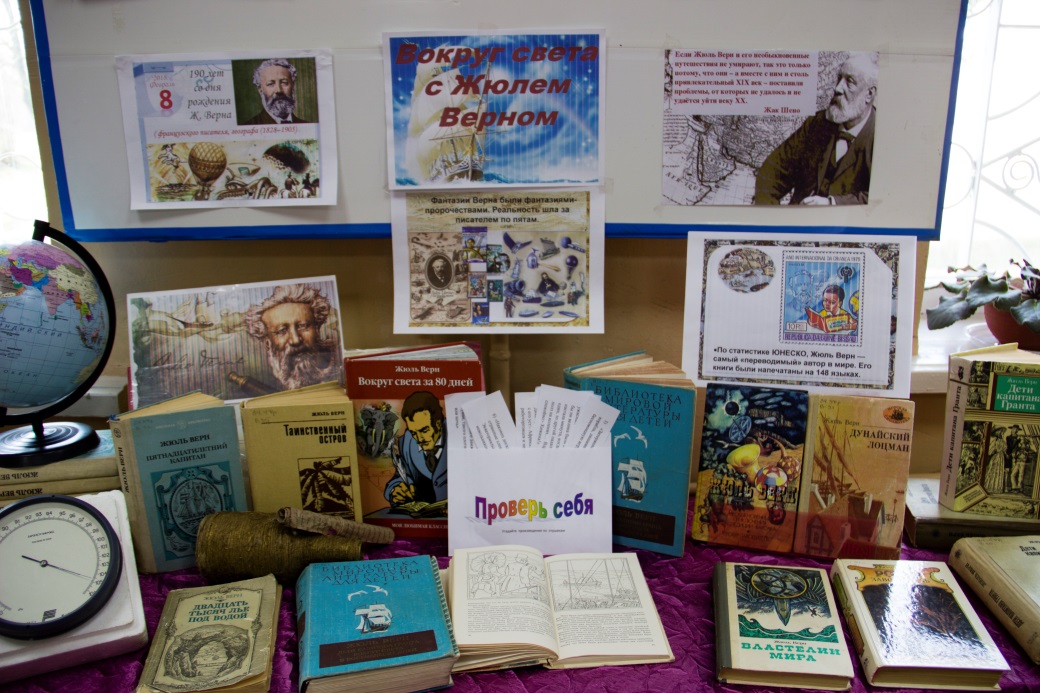 (Литературное 
путешествие по книгам Ж.Верна,5кл.)
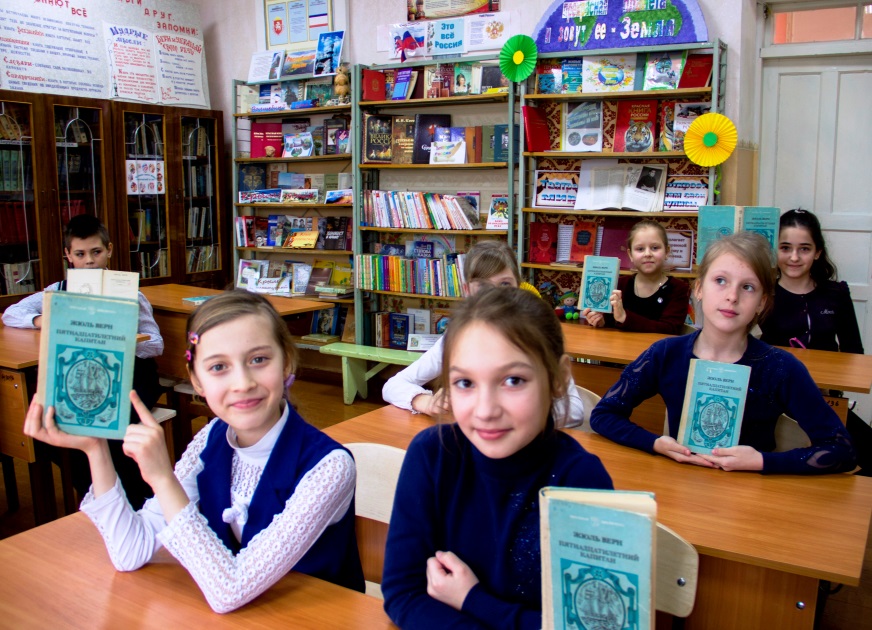 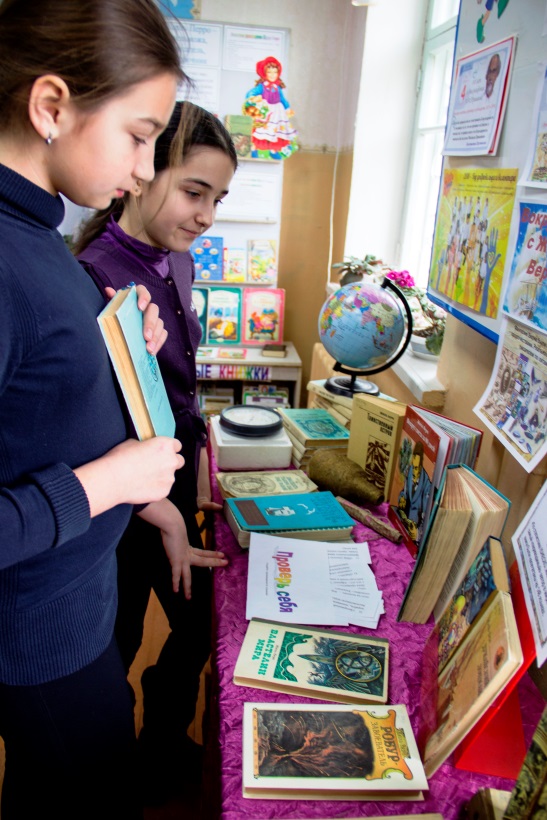 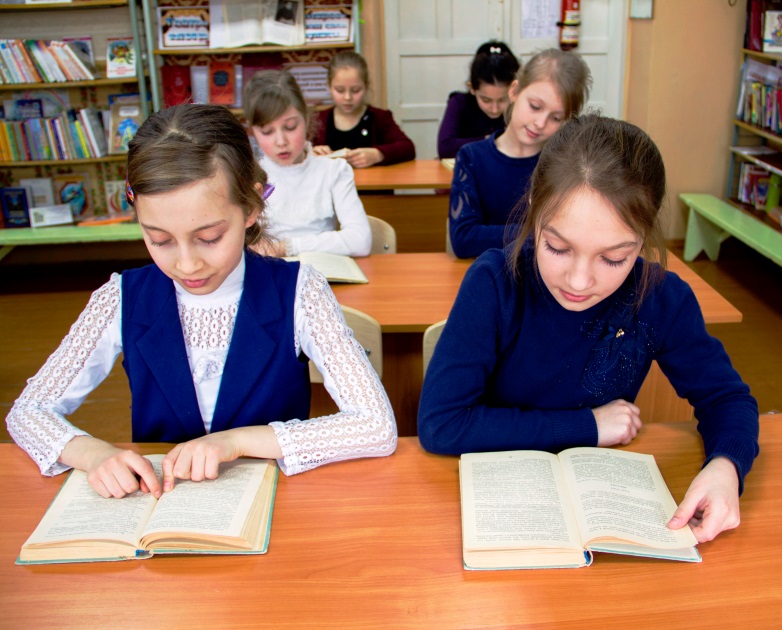